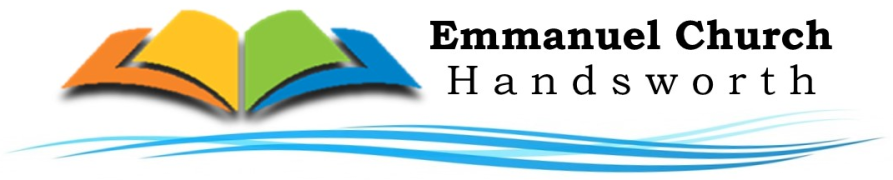 Bible Reading 
Exodus 11:1-10
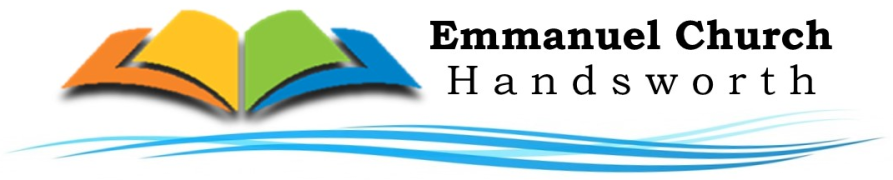 (1) How is the tenth plague different from the other nine
God tells Moses, Pharoah will let you go (Ex 11:1)
God will carry it out without Moses and Aaron (11:4. 12:12)
God commands Israel to do something (12:7,13)

(2) Why did use the death of the first-born as last plague  
Israel was like God’s first-born son, because Pharoah refused to let God’s first born go, God would inflict Pharoah’s first born 

(3) The Character of Moses as last plague is announced
11v3, the man Moses was very great in the land of Egypt